La asistencia las jornadas de práctica se corroborara con la actividad de entrega de diario a diario en escuela en red .
Diario de la alumna
Jardín de niños Ramón G. Bonfil
2° y 3° B
Educadora practicante: Belén Zapata Castillo
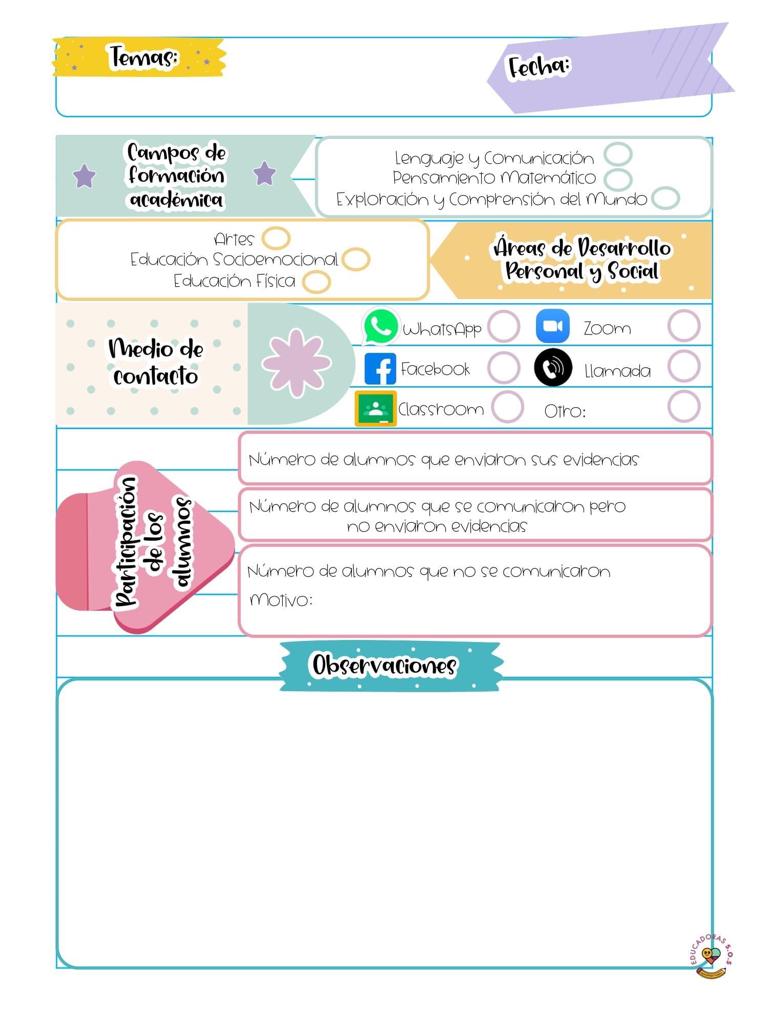 12/05/2021
4
0
29
Lenguaje y comunicación 
Imagina, imaginaba, imaginaré
Educación física 
Juguemos a los oficios
Observar el cielo: ¿Qué forma tienen las nubes? 
Hacer lista con las formas que observaron de las nubes 
Elige un personaje principal y asígnale un nombre 
¿Qué necesitan o que buscan tus personajes?
¿En donde sucede tu historia?
¿Qué aventura o problema se encuentran en el camino?
¿Cómo lo resolverán? 
¿Cómo termina la historia?
Crear un personaje e inventar historias: ¿Que personajes observas? Elige cara, cuerpo y extremidades.
¿Cómo crear personajes fantásticos? Hacer lista de nuestros mayores miedos. Pensar en los valores o fuerza que tenemos para superar esos miedos. Elegir uno de ellos.
Actividades que nos ayudarán a darnos cuenta de las cosas que se nos facilitan y las que nos son difíciles. 
Coordinación: retos que nos permiten mejorar el control y precisión de nuestros movimientos. La utilizamos en todos los momentos de nuestra vida: al escribir, manejar utensilios y herramientas, servir agua en un vaso, etc. ¿En lo juegos utilizamos la coordinación? ¿En donde mas podemos ver la coordinación?
Oficios en los que las personas ponen en juego la coordinación. Mineros al empujar sus carros, constructores, pescadores.
Coordinación y el control de nuestros movimientos aprendiendo como se aplica en algunos oficios.
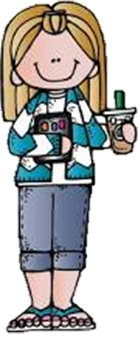